FORUM GAS 2024
KEY SUMMARIES
Sampe L Purba
June 2024
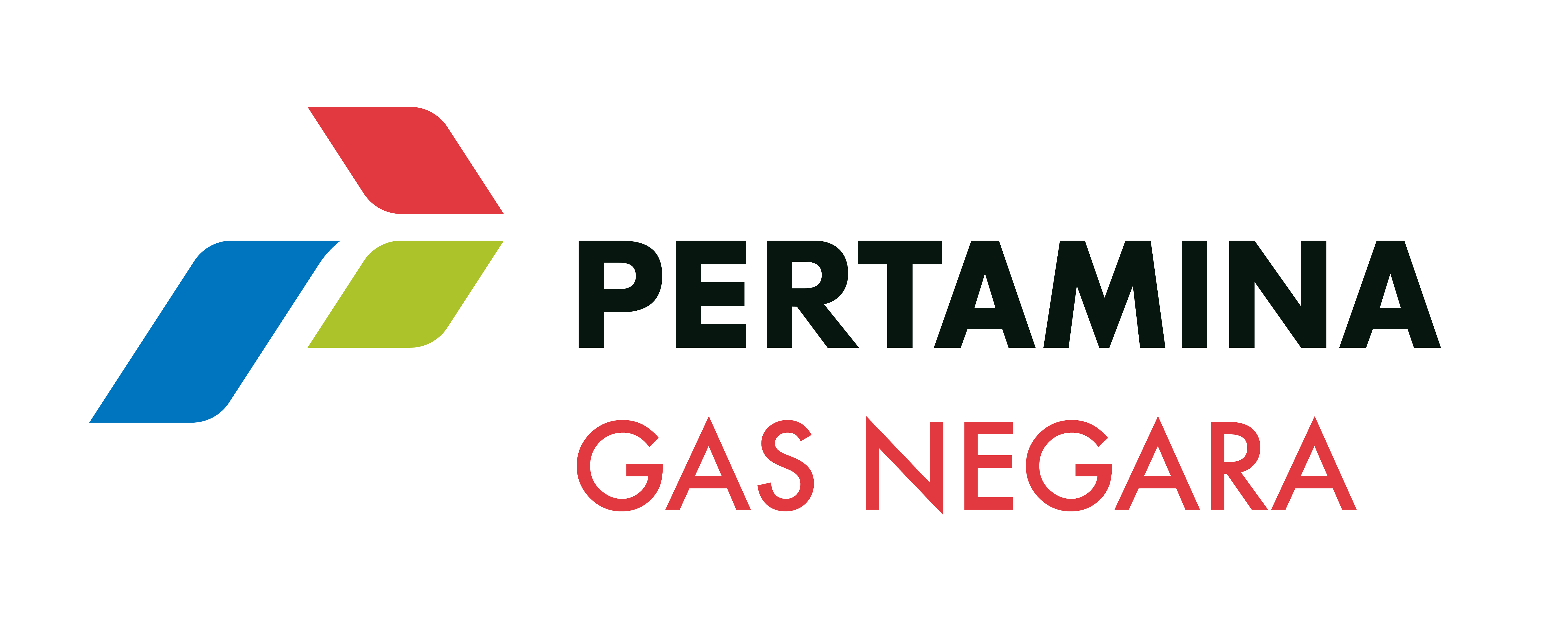 Lorem ipsum dolor sit amet
Key Summaries
Outlook Forecast for domestic gas supply relies on Long Term Plan and Exploration. Baseline Supply Trend is significantly declining.

The construction and connection of the Du-Sem and Ci-Sem Transmission Pipelines will integrate the Energy Transmission Pipeline.

PGN plays a role in integrating and aggregating Gas Infrastructure and Commodities.

PERTAGAS shows its readiness as an enabler of gas pipeline operators.

There is an increase in demand from various categories such as fertilizers, oil refineries, electricity, and industrial areas.

LNG Import is one of the solutions to address the high domestic demand that is not balanced with supply.
24/06/2024
2
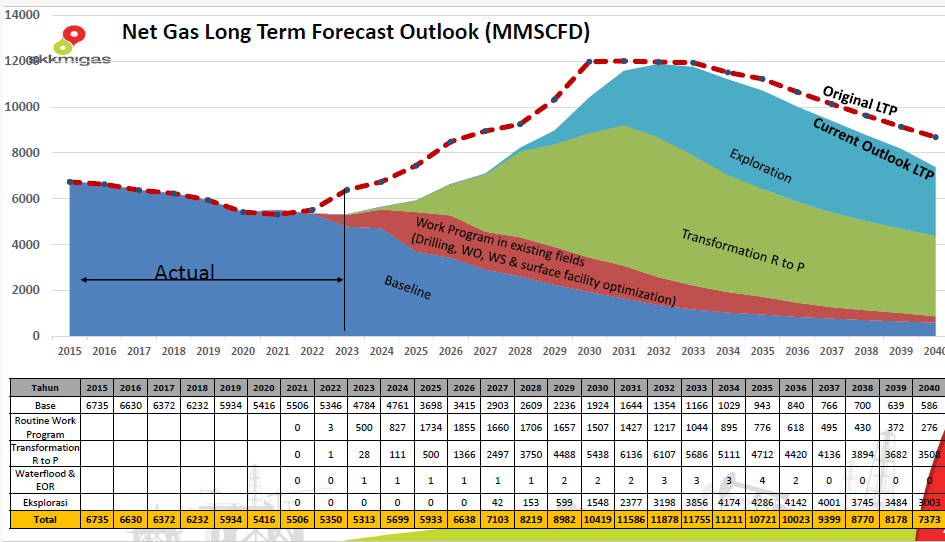 24/06/2024
3
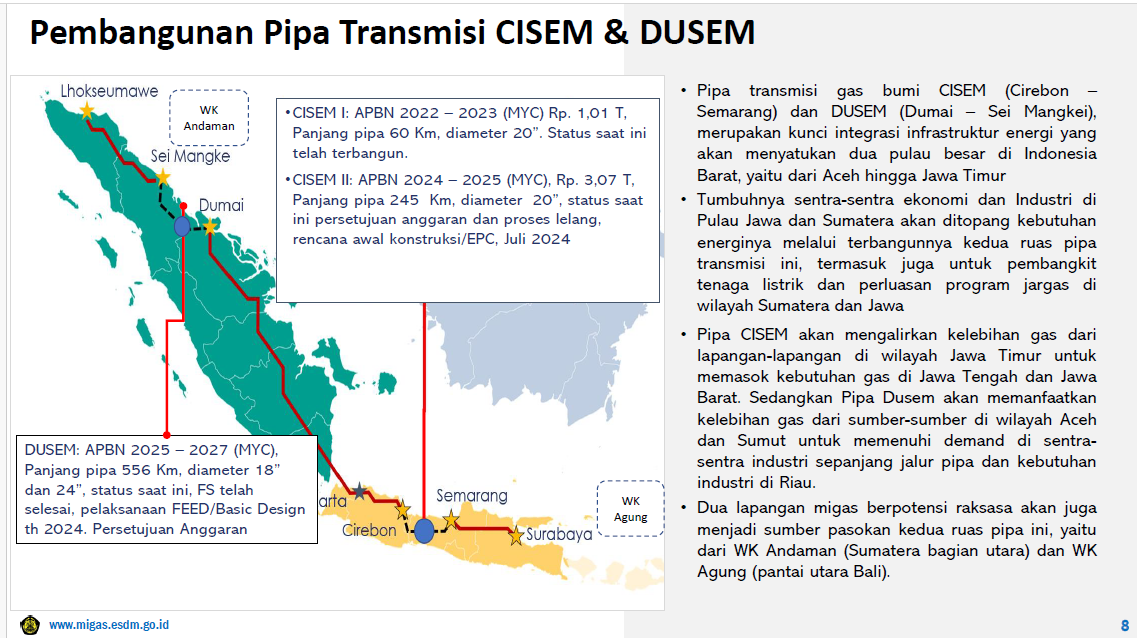 24/06/2024
4
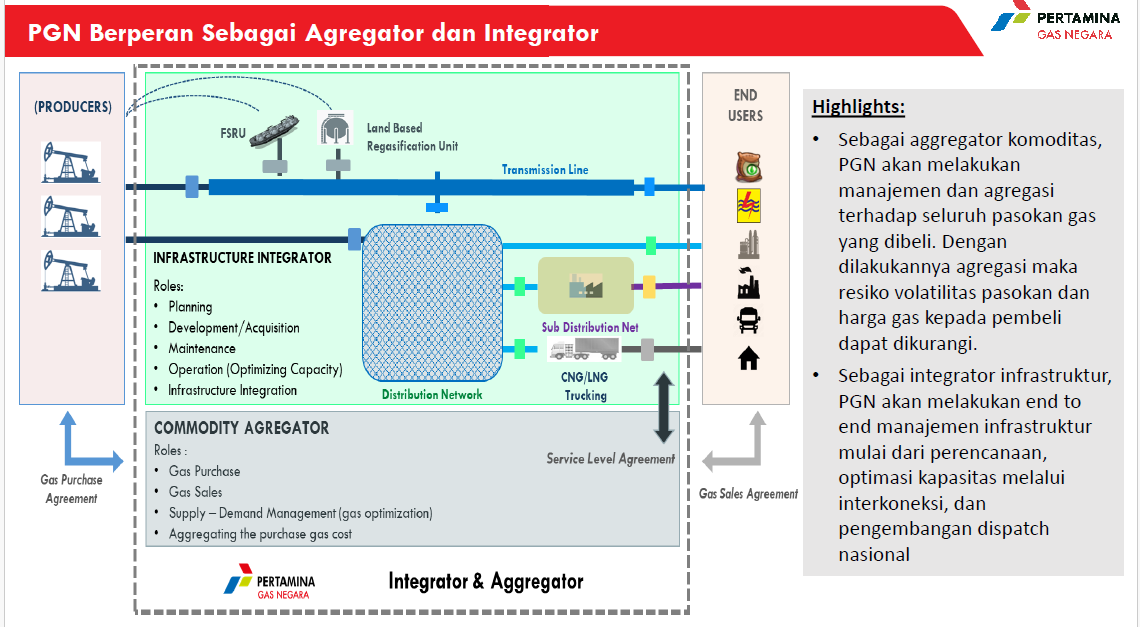 24/06/2024
5
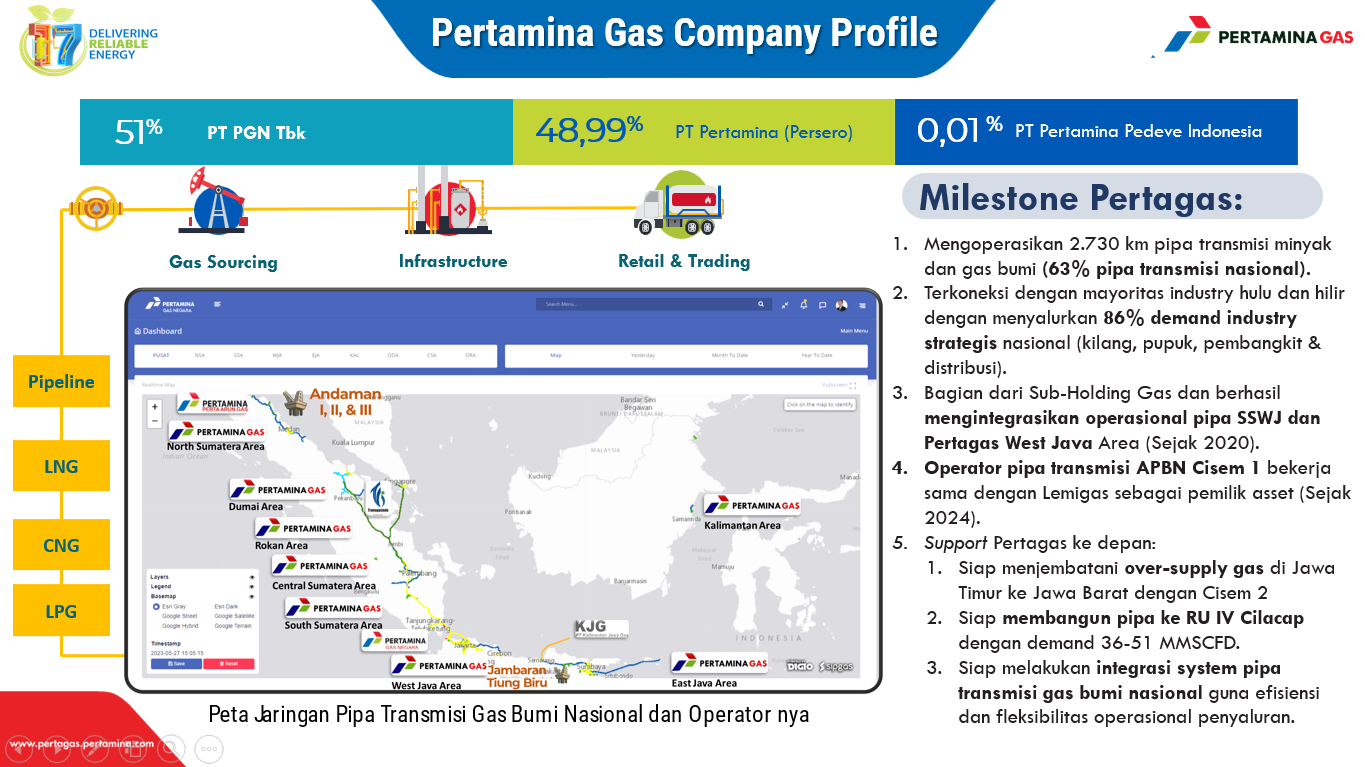 24/06/2024
6
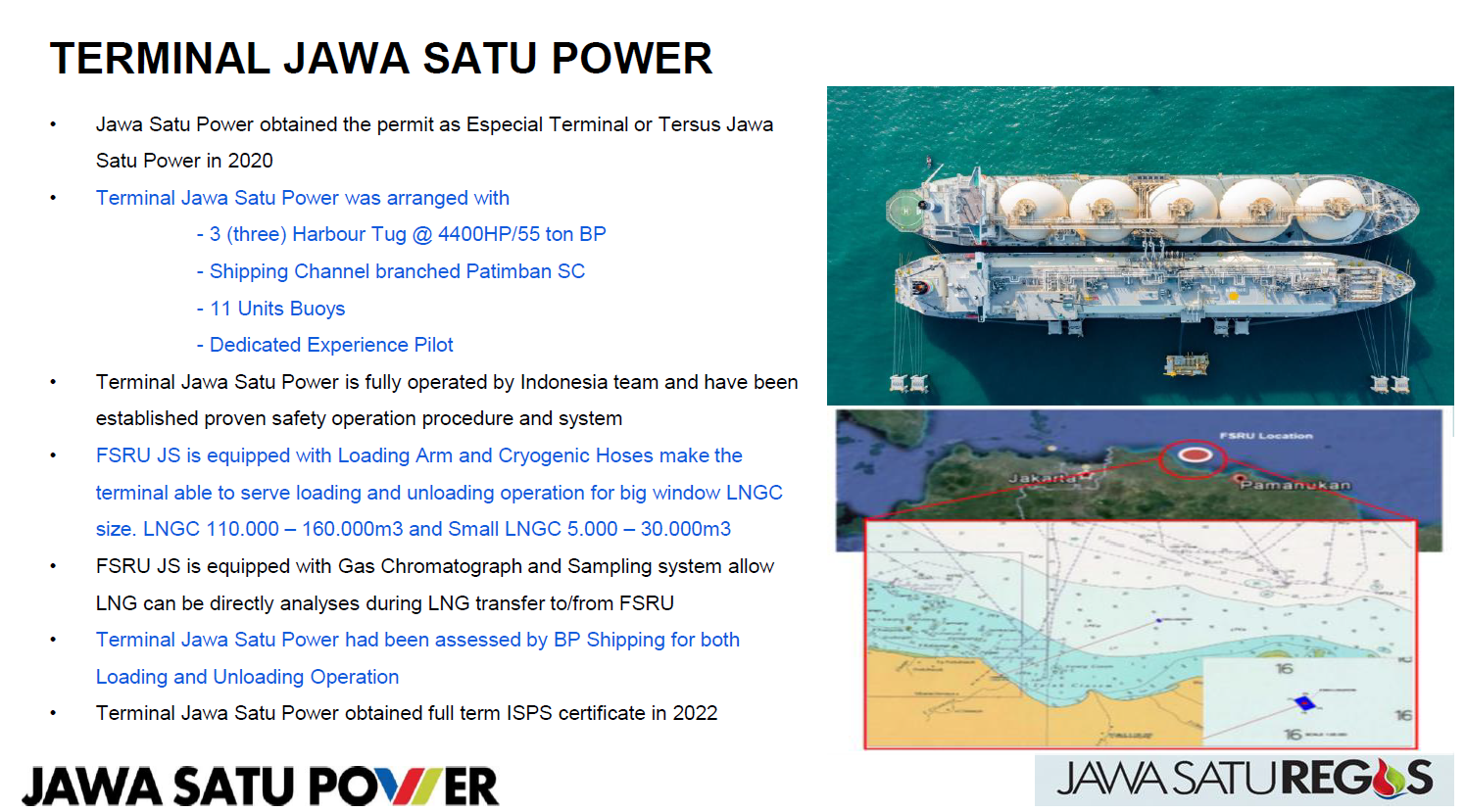 24/06/2024
7
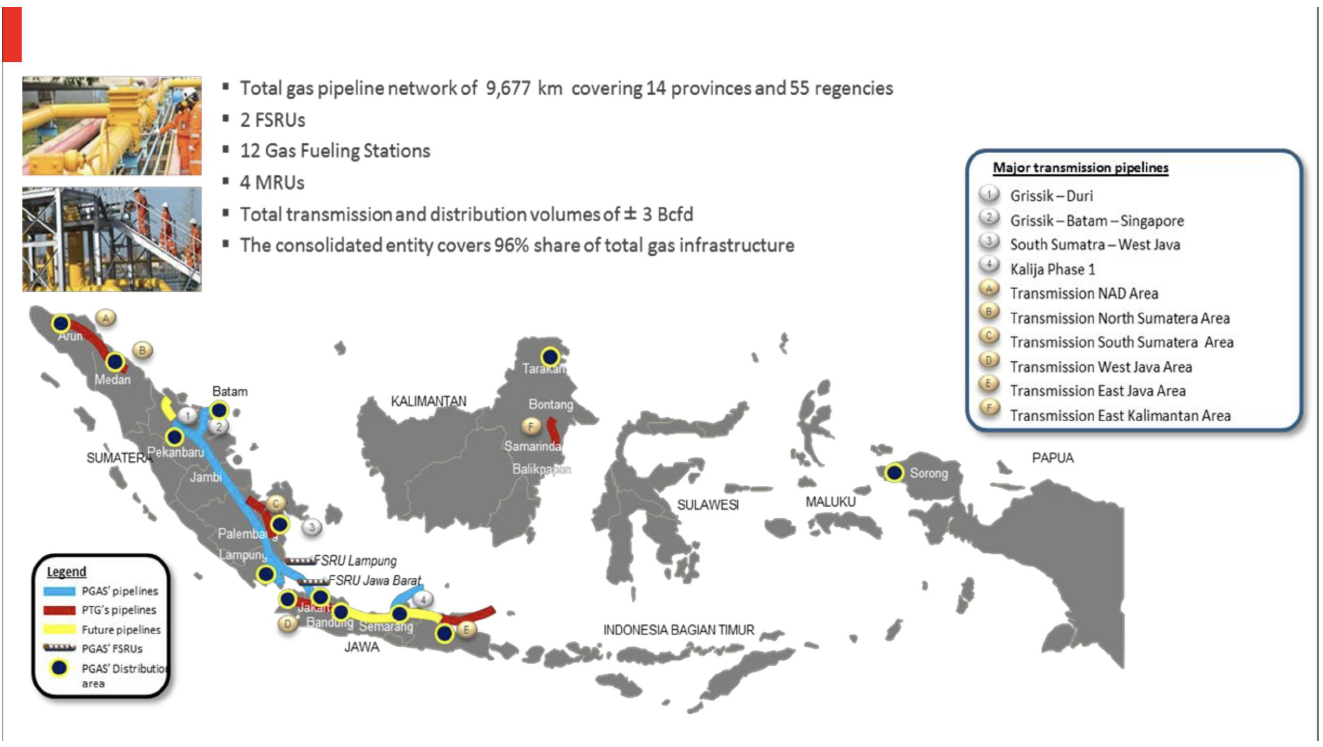 24/06/2024
8
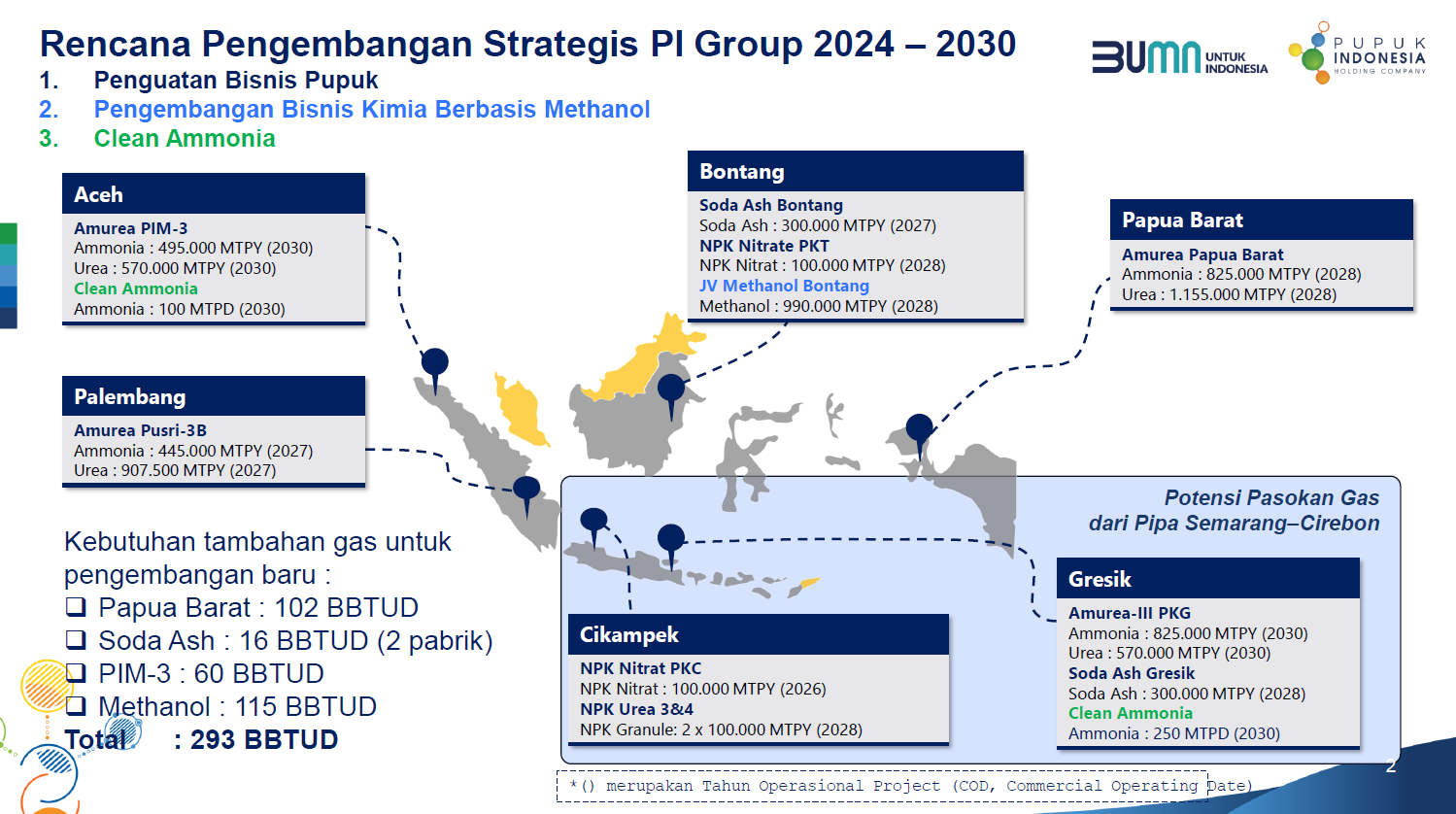 24/06/2024
9
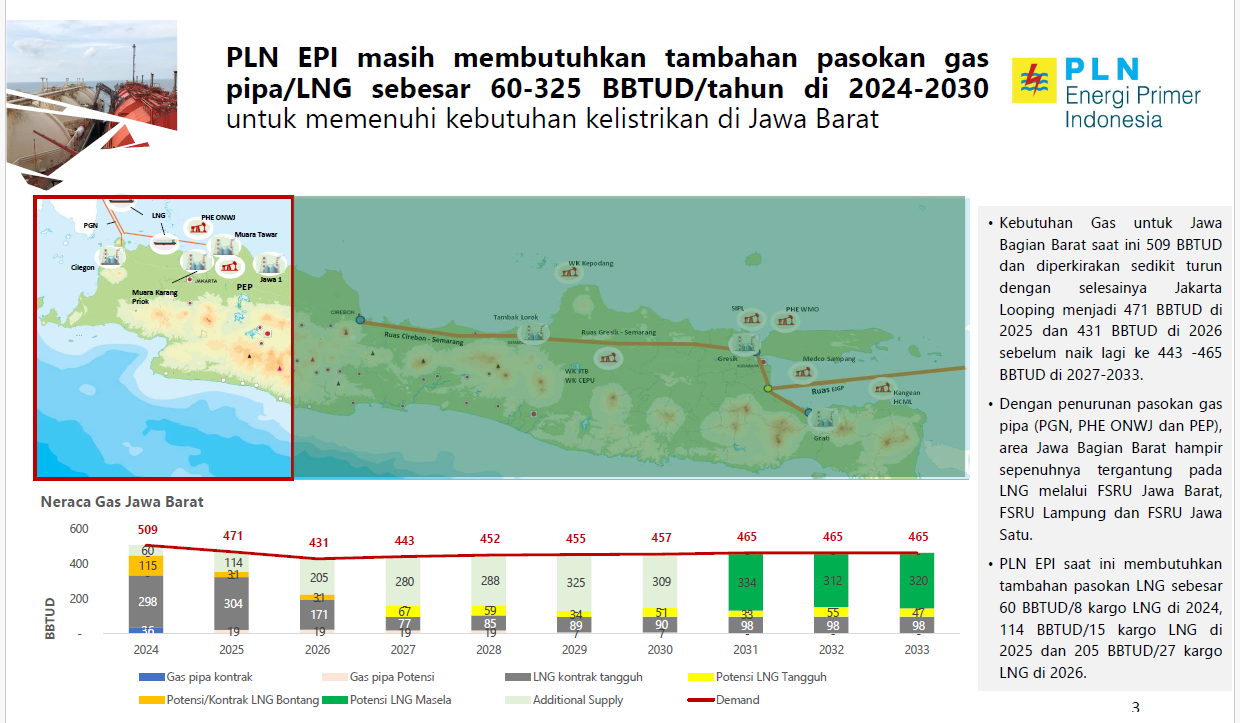 24/06/2024
10
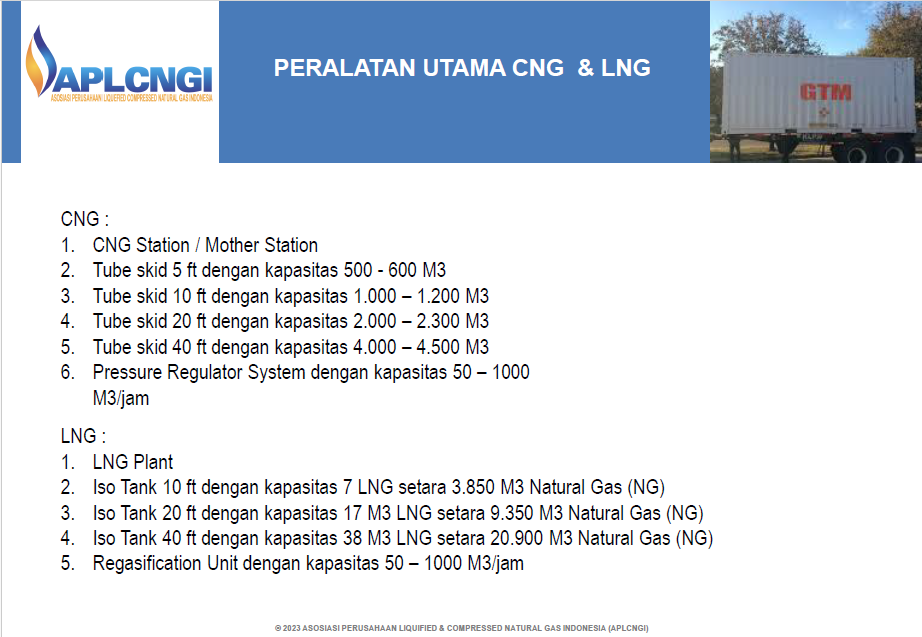 24/06/2024
11
24/06/2024
12
24/06/2024
13
TERIMA KASIH
24/06/2024
14
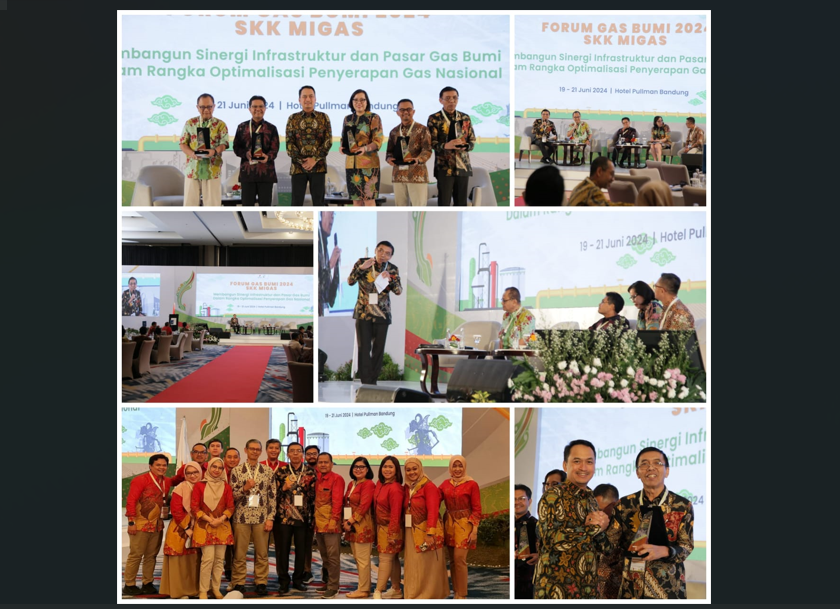 24/06/2024
15